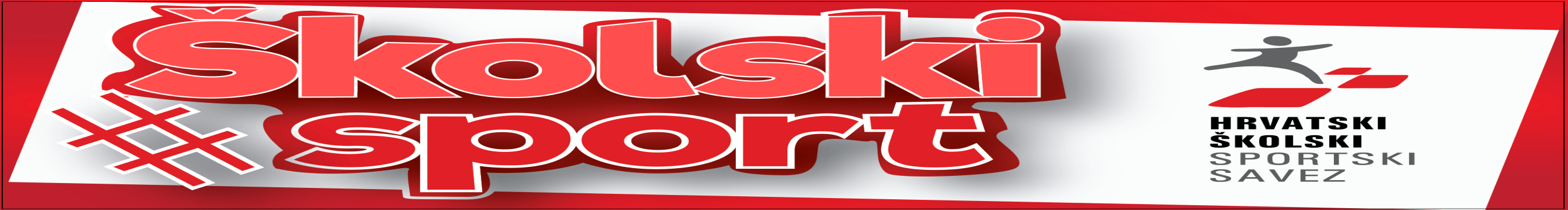 DRŽAVNO PRVENSTVO 2018./2019. :
Ukidaju se poluzavršna natjecanja DP-a;
24 ekipe u svim konkurencijama i kategorijama u sportovima: futsal, rukomet, košarka, odbojka, stolni tenis, badminton i šah;
Povećanje broja ekipa u odnosu na Završnice DP-a u lanjskoj godini je za 468;
Ukupno povećanje sudionika Završnica DP-a bit će za približno za 5.000 sudionika.
VJEŽBAONICA I UNIVERZALNA SPORTSKA ŠKOLA
USŠ –preko 10 000 učenika
Povećanje broja odjeljenja2017./2018.   519 
2018./2019.   531
VJEŽBAONICA – preko 8000 učenika
Povećanje broja odjeljenja
2017./2018.   270 
2018./2019.   399